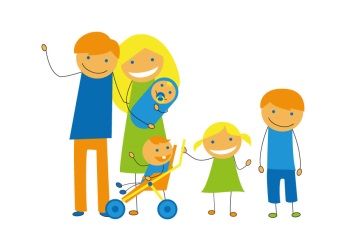 Nowy okres Świadczeniowy programu „rodzina 500+”
Realizacja programu „rodzina 500+” w województwie świętokrzyskim
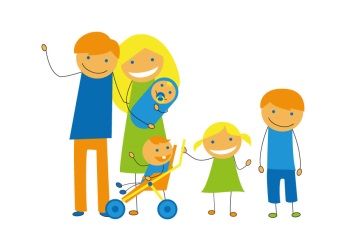 Środki przekazane samorządom w roku 2016 – 583 191 329,54 zł

Środki zaplanowane na rok 2017 - 730 050 000 zł

Środki przekazane samorządom w roku 2017 - 395 728 515 zł
Beneficjenci Programu „Rodzina 500+”
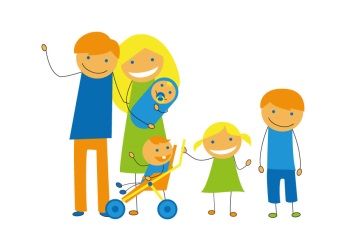 Wsparcie w ramach Programu kierowane jest do: 

84.913 rodzin w województwie świętokrzyskim 

ok. 130.000 dzieci w województwie świętokrzyskim
Nowy okres Świadczeniowy programu „rodzina 500+”
Świadczenie wychowawcze w ramach programu „Rodzina 500+” otrzymują rodzice, opiekunowie prawni lub opiekunowie faktyczni dziecka.
Świadczenie przysługuje do ukończenia przez dziecko 18 lat.
Nowy okres Świadczeniowy programu „rodzina 500+”
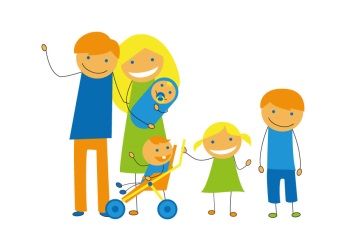 Na drugie i kolejne dziecko rodzice otrzymują świadczenie niezależnie od dochodu.
Otrzymanie świadczenia na pierwsze lub jedyne dziecko uwarunkowane jest spełnieniem kryterium dochodowego: 
 800 zł netto na osobę w rodzinie lub 
1.200 zł jeśli w rodzinie jest wychowywane dziecko niepełnosprawne.
Pełnoletnie dziecko do ukończenia 25 lat liczy się do składu rodziny przy ustalaniu dochodu, jeżeli pozostaje na utrzymaniu rodziców.
Nowy okres Świadczeniowy programu „rodzina 500+”
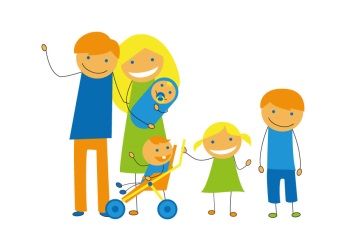 500 zł na każde dziecko niezależnie od dochodu otrzymują także rodziny zastępcze, rodzinne domy dziecka oraz placówki opiekuńczo-wychowawcze typu rodzinnego
Nowy okres Świadczeniowy programu „rodzina 500+”
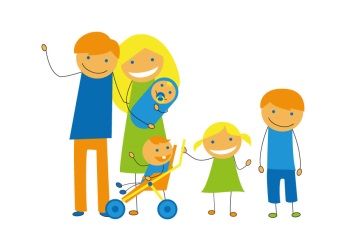 Wniosek trzeba składać co roku. Świadczenie przyznawane jest na 12 miesięcy.
Nowy okres świadczeniowy trwa od 1 października 2017 r. do 30 września 2018 r.
Wnioski na nowy okres świadczeniowy można składać od 1 sierpnia 2017 r.
Nowy okres Świadczeniowy programu „rodzina 500+”
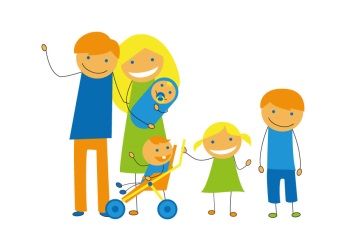 Wniosek należy złożyć w miejscu zamieszkania. Można to zrobić osobiście, przez internet lub wysłać pocztą. 
E-wniosek o świadczenie wychowawcze będzie można złożyć za pośrednictwem portalu empatia.mrpips.gov.pl, Profilu Zaufanego, PUE ZUS oraz poprzez bankowość elektroniczną.
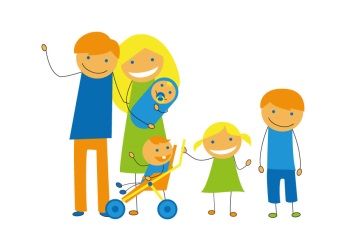 Nowy okres Świadczeniowy programu „rodzina 500+”
Gdy świadczenie ma objąć pierwsze lub jedyne dziecko w wieku do ukończenia 18 lat, będzie ustalany dochód rodziny.
W tym przypadku do wniosku należy dołączyć  odpowiednio:
Oświadczenie wnioskodawcy o dochodach innych niż podlegające opodatkowaniu podatkiem dochodowym od osób,
Oświadczenie wnioskodawcy o wielkości gospodarstwa rolnego (gdy członkowie rodziny posiadają gospodarstwo rolne),
 Dokumenty dotyczące zasądzonych alimentów – w przypadku osoby samotnie wychowującej dziecko,
Określone zezwolenia na pobyt i pracę w Polsce w przypadku cudzoziemców.
Do dochodu wlicza się alimenty od drugiego rodzica, także świadczenia z Funduszu Alimentacyjnego.
Samorząd sam będzie weryfikować czy dane są prawdziwe.
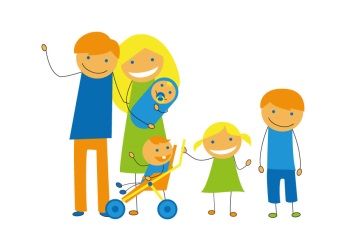 Nowy okres Świadczeniowy programu „rodzina 500+”
Świadczenie będzie wypłacane w sposób dogodny dla rodziców, czyli przelewem na konto lub gotówką.
Świadczenie wychowawcze nie jest wliczane do dochodu przy ustalaniu prawa do innych świadczeń, m. in. z pomocy społecznej, rodzinnych, z funduszu alimentacyjnego czy stypendiów dla uczniów i studentów.
JESTEŚMY DO PAŃSTWA DYSPOZYCJI
ŚWIĘTOKRZYSKI URZĄD WOJEWÓDZKI W KIELCACHWYDZIAŁ POLITYKI SPOŁECZNEJ I ZDROWIATEL. 41 342 14 1 5EMAIL: wps00@kielce.uw.gov.pl